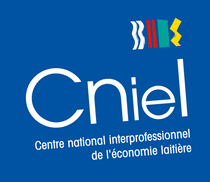 Tournée des conseillers culinaires
Intervenants: ROBIN François
                                      VILBOUX Jean-Yves

Public concerné: classe de BP
 cuisine
La cuisine des fromages en restauration
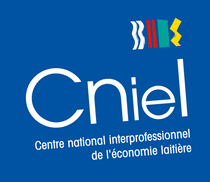 Objectif pour les élèves:

Connaissance des familles de fromages et leurs applications culinaires. Par le biais d’une séance théorique, pratique et sensorielle.
La cuisine des fromages en restauration
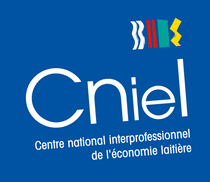 Cuisiner le fromage: étonnant ou innovant?

Les fromages par famille, créativité, terroir…

La cuisine aux fromages (travaux appliqués)
Cuisiner le fromage: étonnant ou innovant?
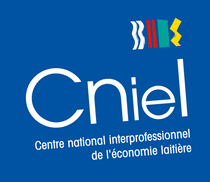 Les deux mon capitaine!

Aujourd’hui, argument du terroir à travers aligot, truffade, tartiflette.
Demain, source de créativité en émulsion, compression, déstructuration.

Travailler le fromage comme vous le ressentez, comprenez son histoire d’hier pour mieux lui faire traverser le temps.
Les fromages par famille, créativité, terroir…
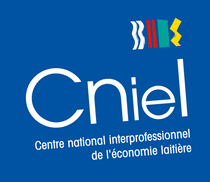 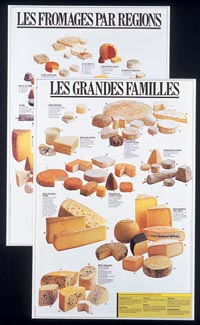 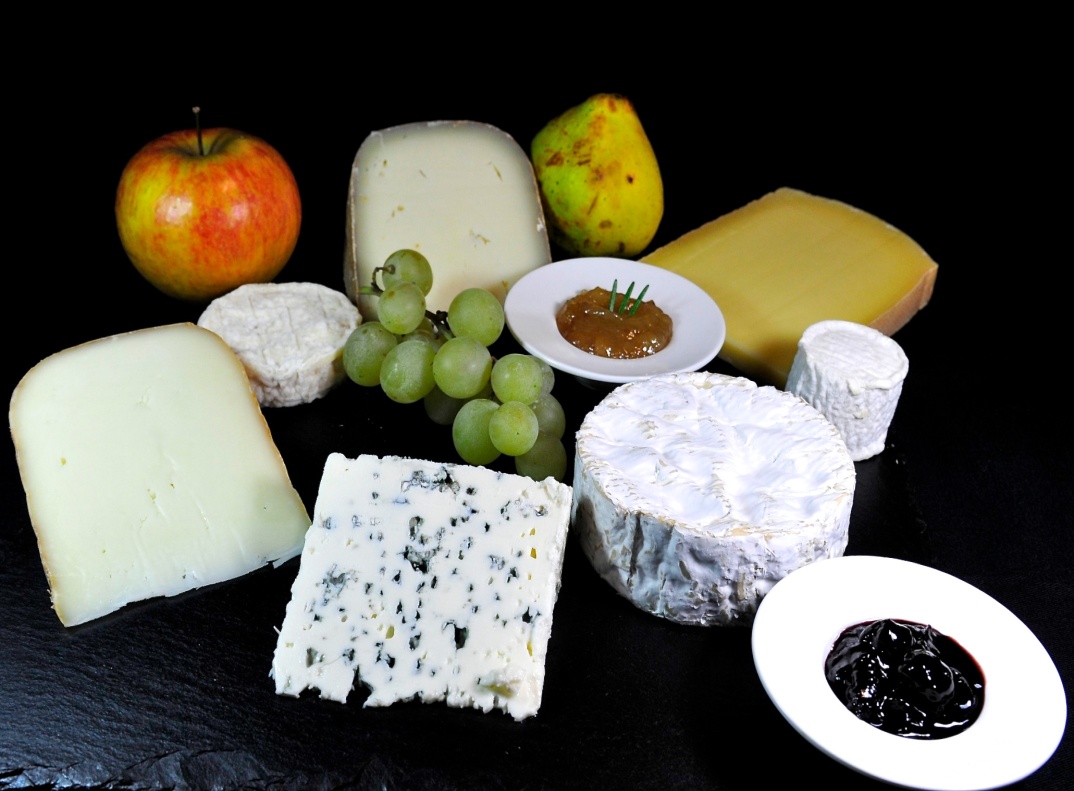 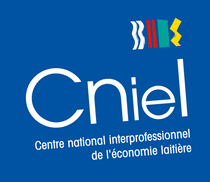 La cuisine aux fromages
Chantilly de Brillat-savarin aux morilles

Soupe glacée de petits pois, quenelles de Saint-Félicien à la coriandre et poudre de citron

Pain au café, fondue d’endives et marolles

Crumble de poire aux séchons, parfum de gingembre

Mendiant au chocolat
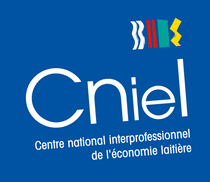 La cuisine aux fromages
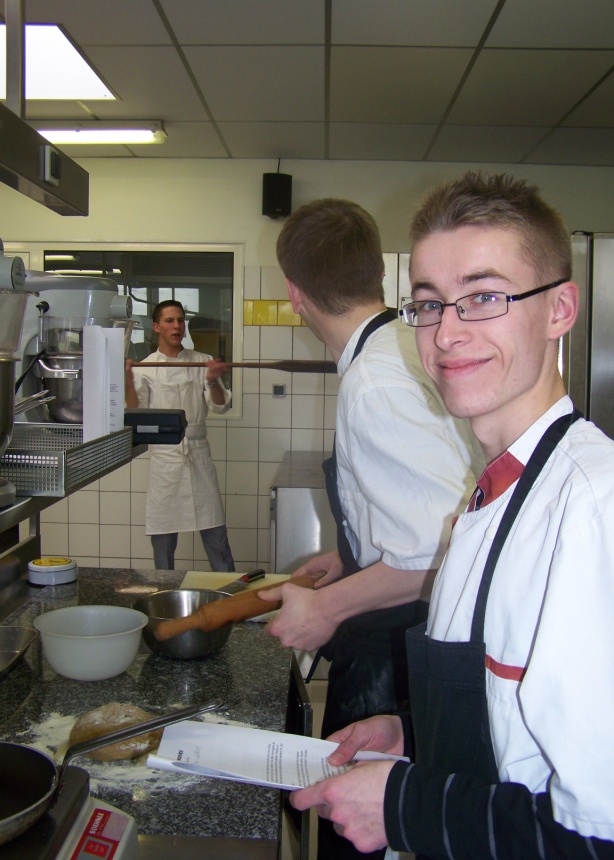 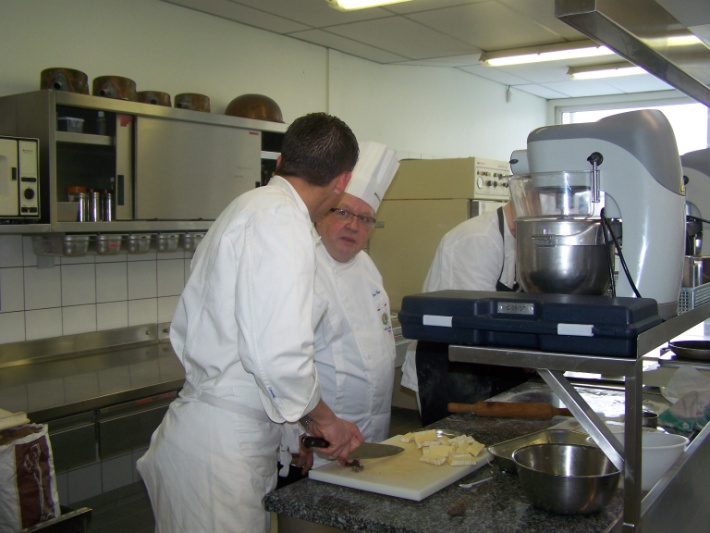 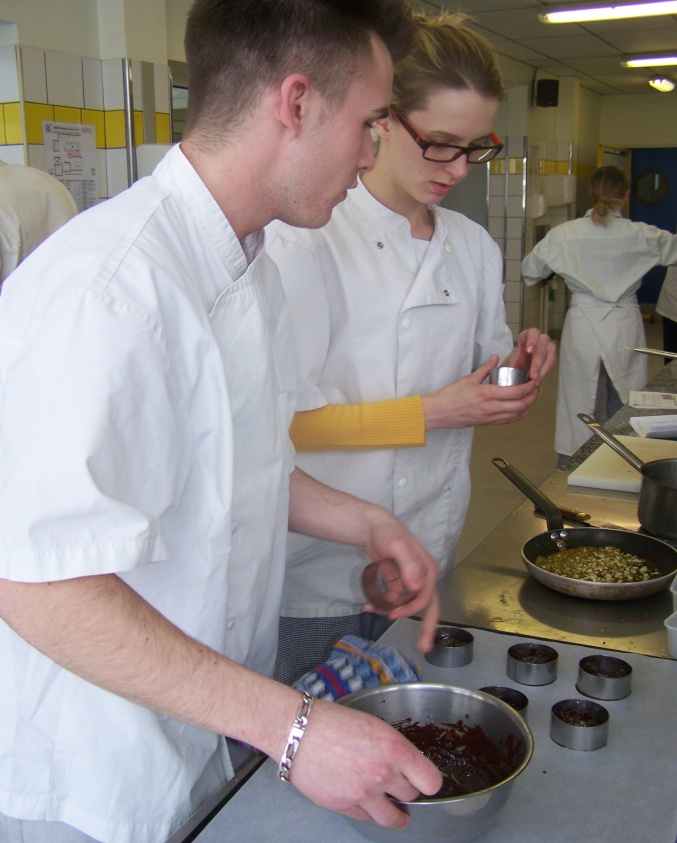 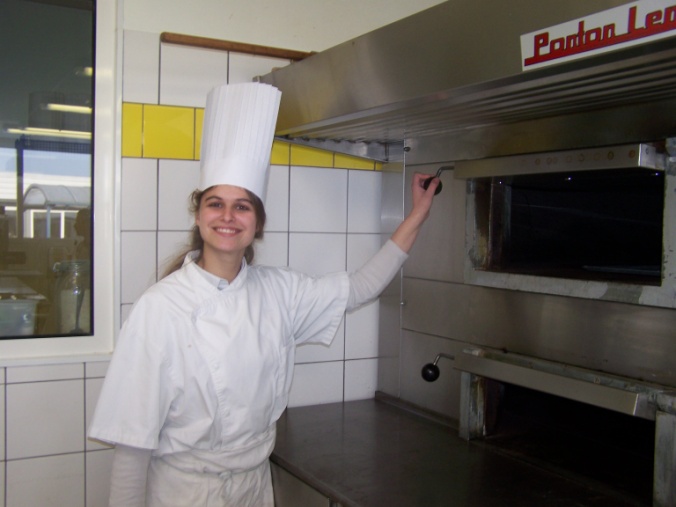 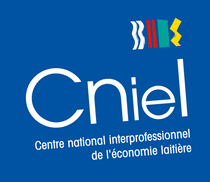 La cuisine aux fromages
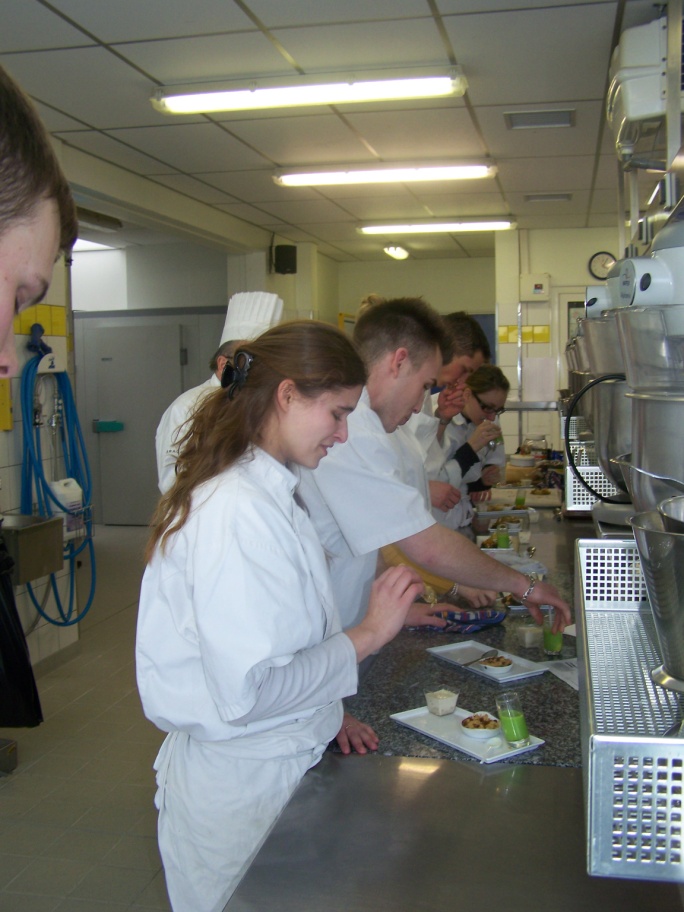 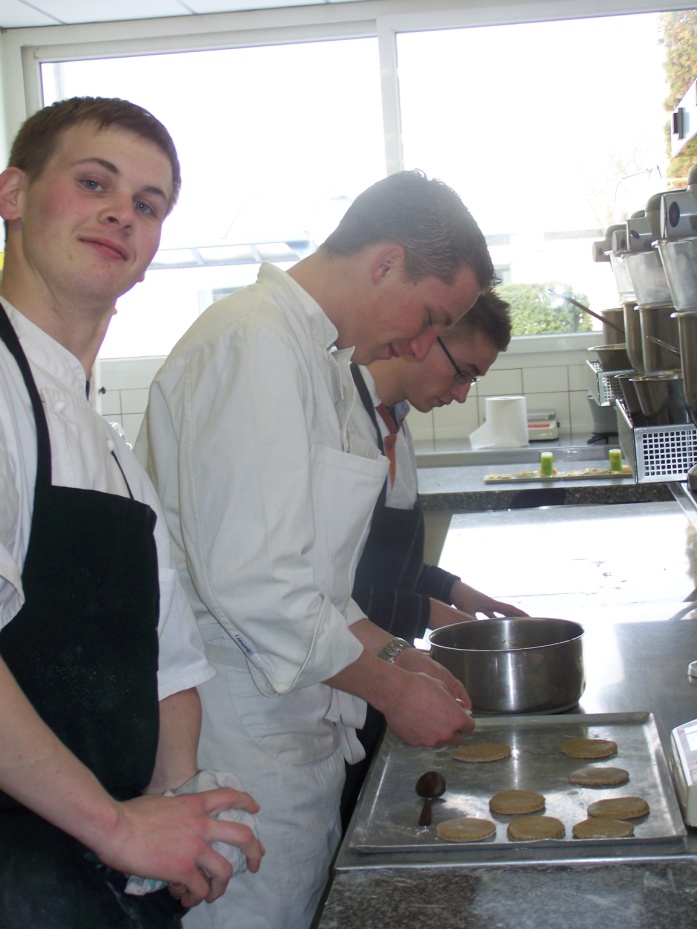 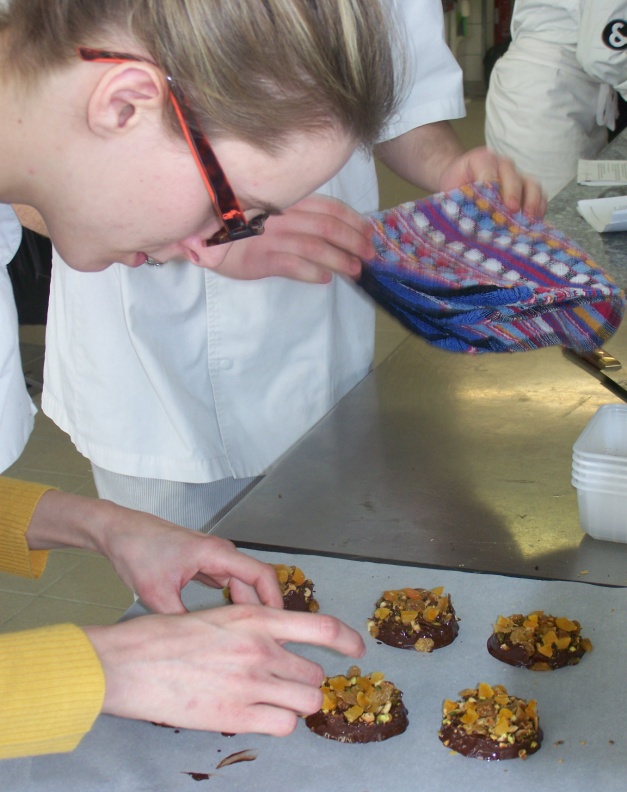 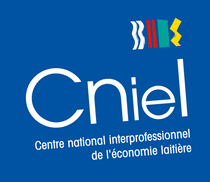 La cuisine aux fromages
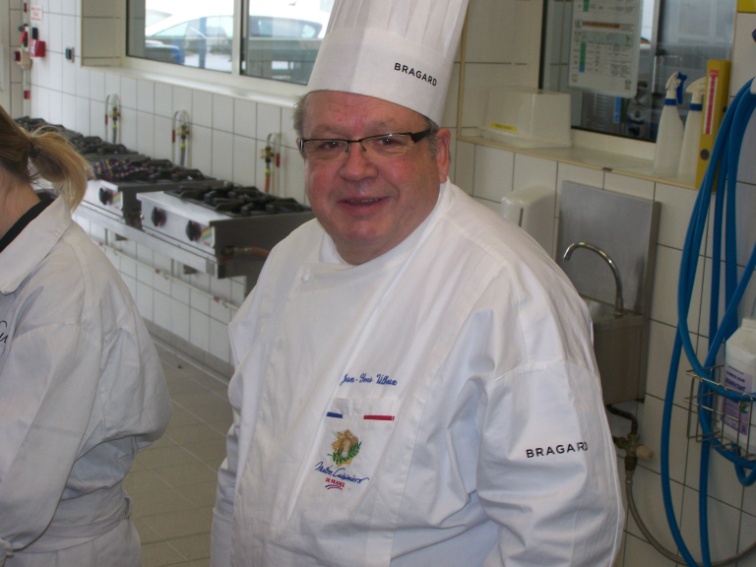 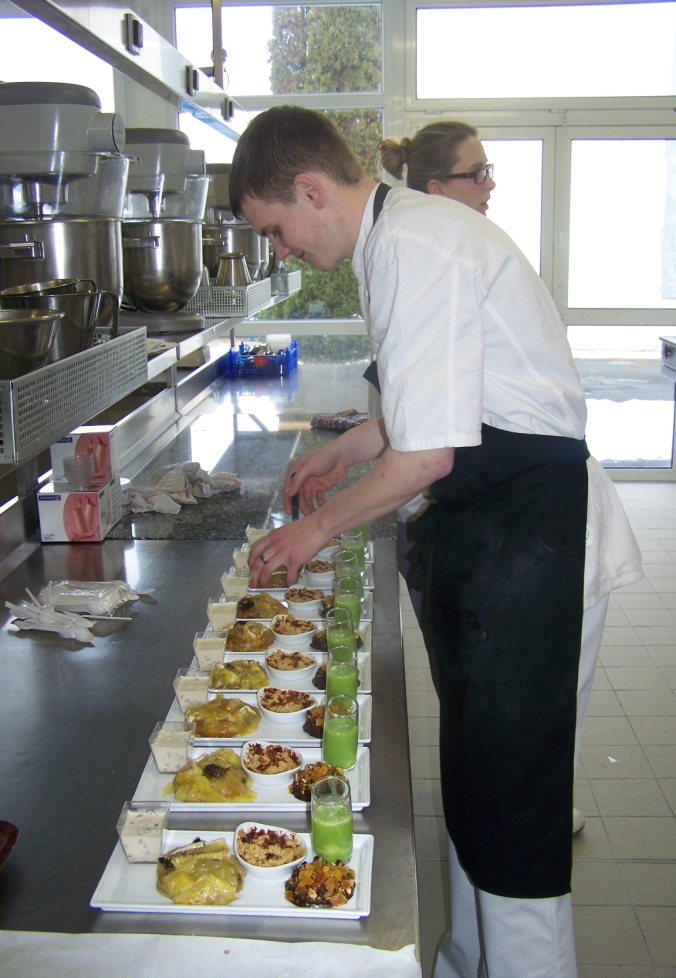 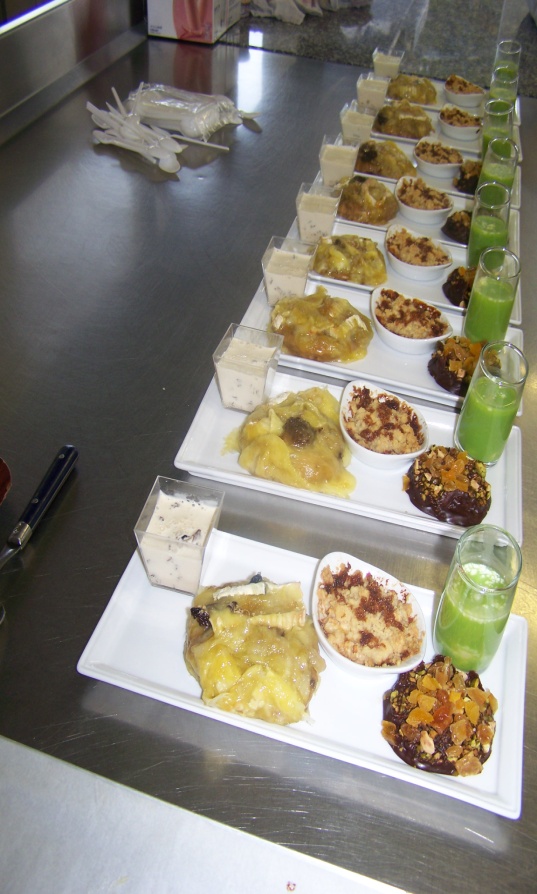 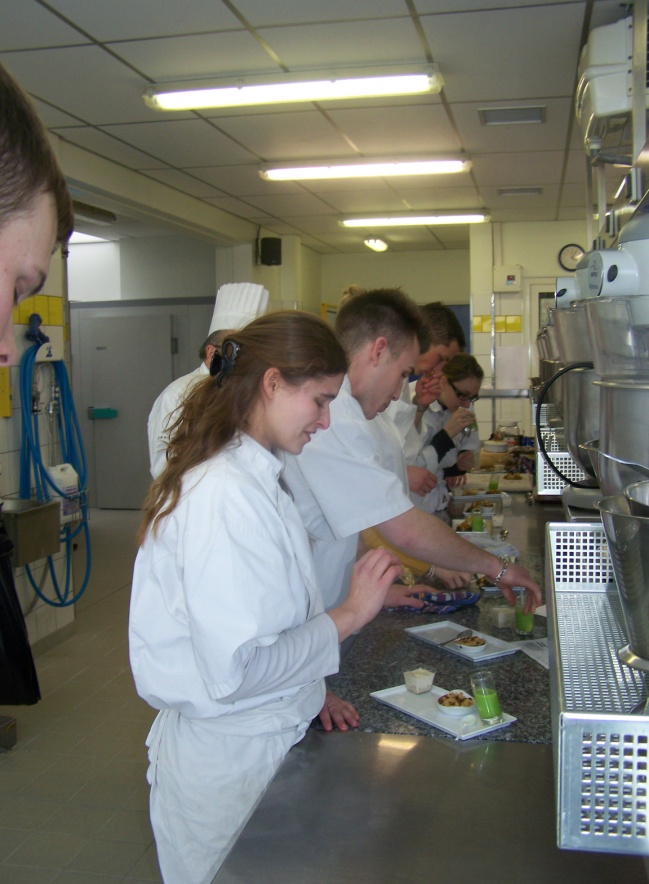 Commentaires  des  apprentis, après la journée…
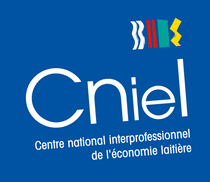 Cette journée a été très enrichissante et intéressante, ce qui nous servira forcement pour votre examen et notre avenir.
       Gaétan, BP cuisine

Deux intervenants passionnés par les produits qui nous ont présentés, qui donne envie de découvrir les fromages, à travers un voyage en France.
        Estelle, BP cuisine